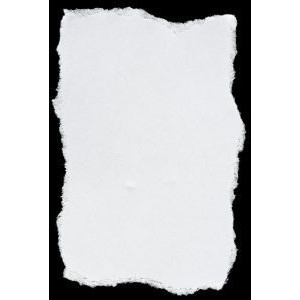 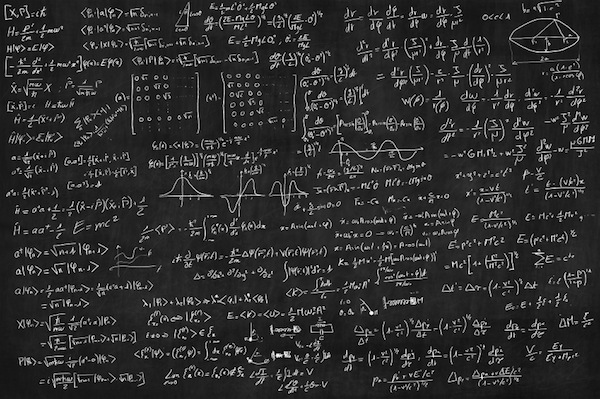 Numeracy: Foundations for 
Language and Life
Kristin Klas and Kristin Perry
Hmong American Partnership
Who are we?
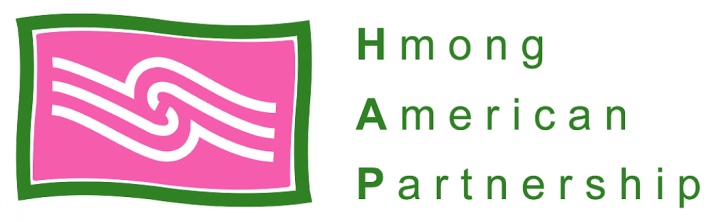 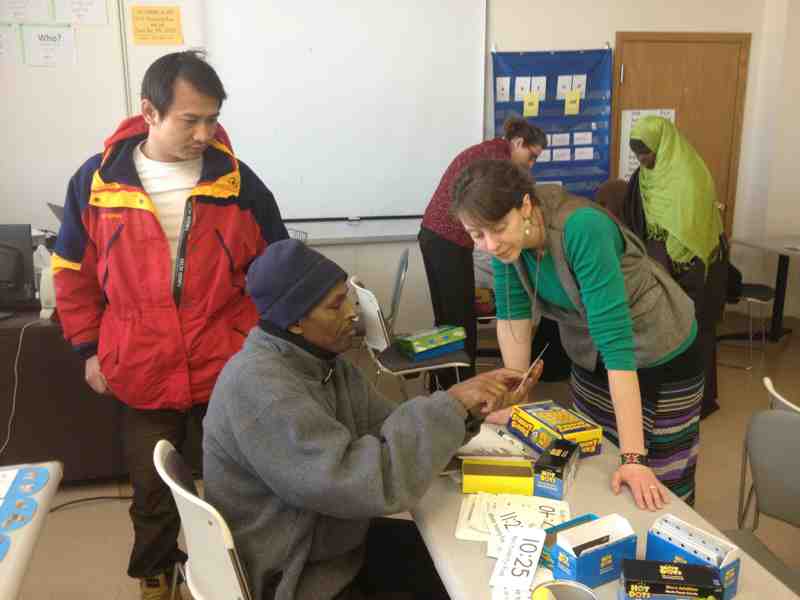 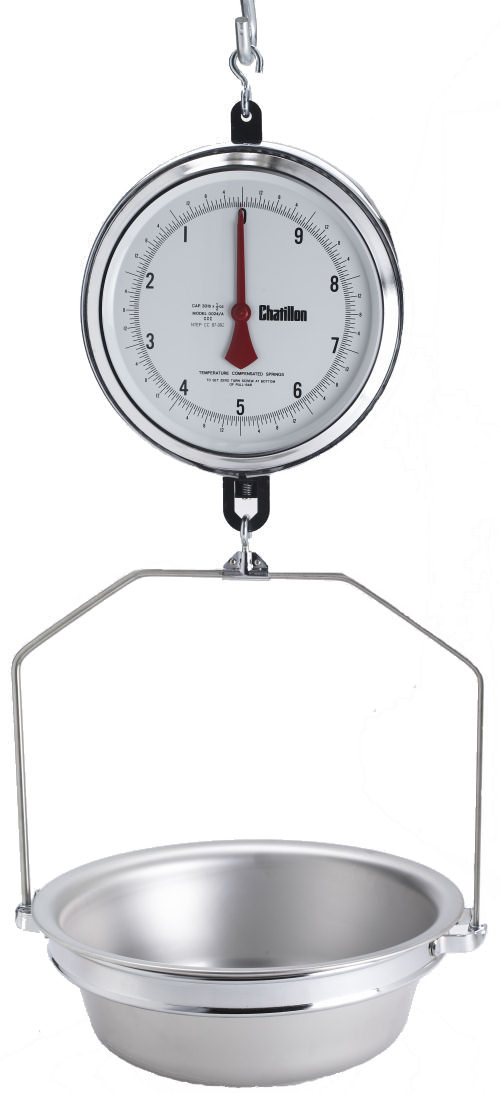 Why numeracy?
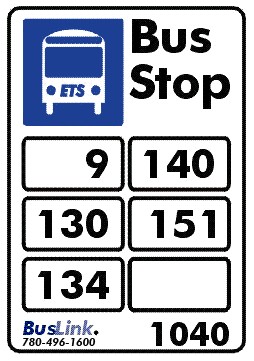 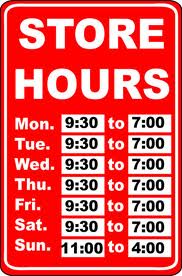 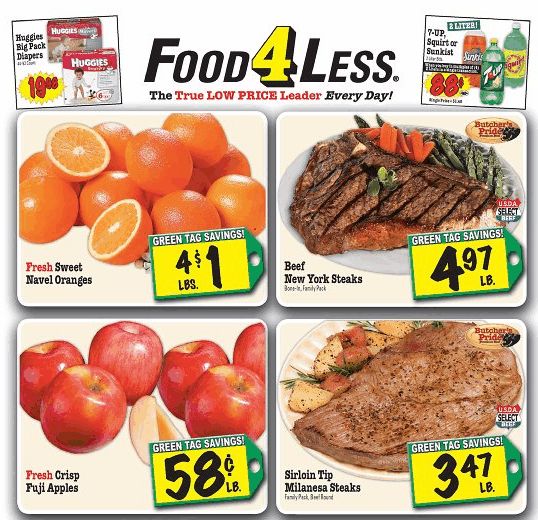 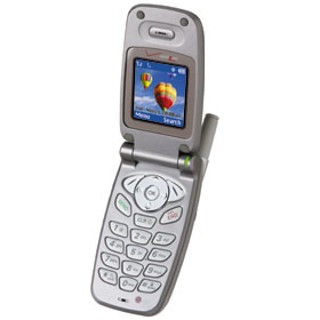 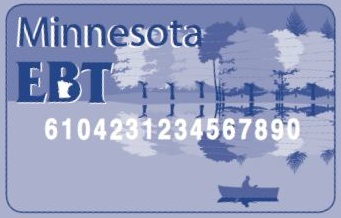 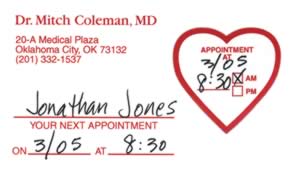 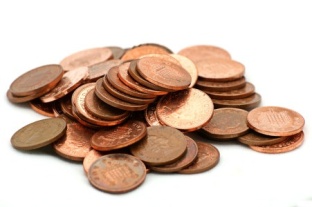 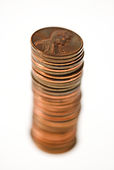 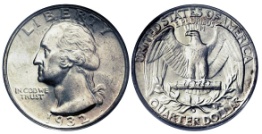 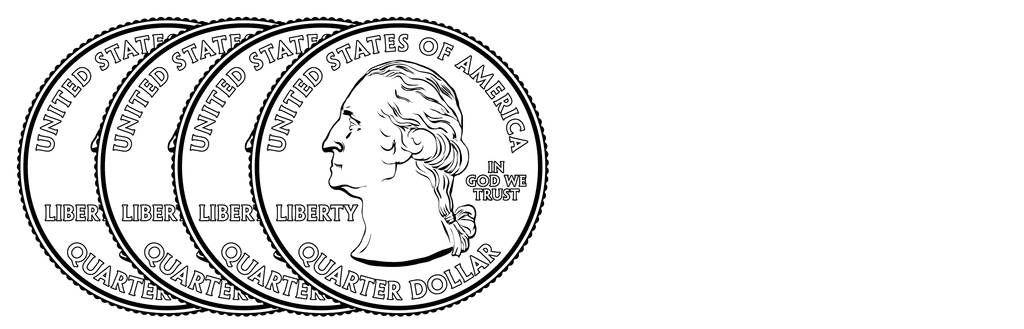 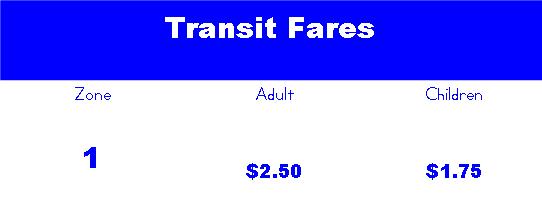 numeracyforlife.weebly.com